DEDIŠČINA
DEDIŠČINA
KULTURNA
NARAVNA
OSTANKI IZ PRETEKLOSTI
POSEBNI IN REDKI POJAVI V NARAVI
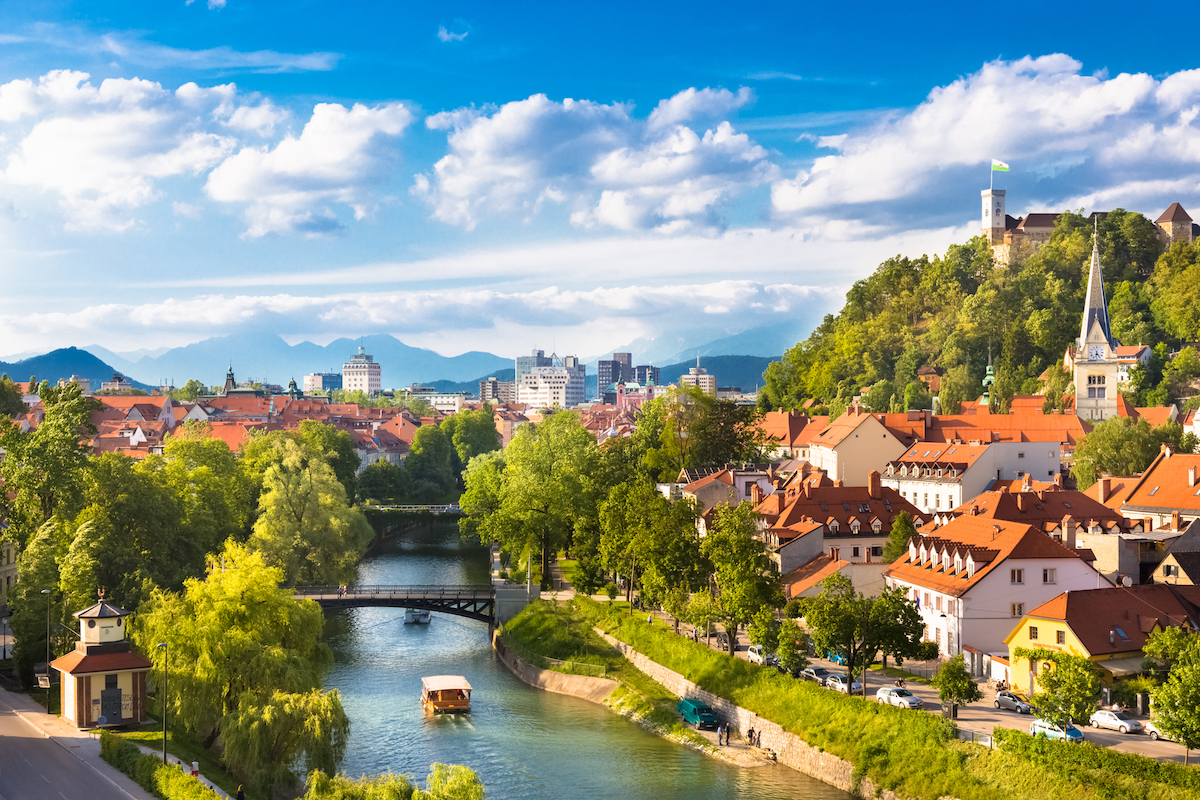 Slovenian Impressions. Feel pure LOVE. - YouTube
Človek mora z dediščino ravnati kar najbolj zavedno, odgovorno in občutljivo.
NARAVNA DEDIŠČINA
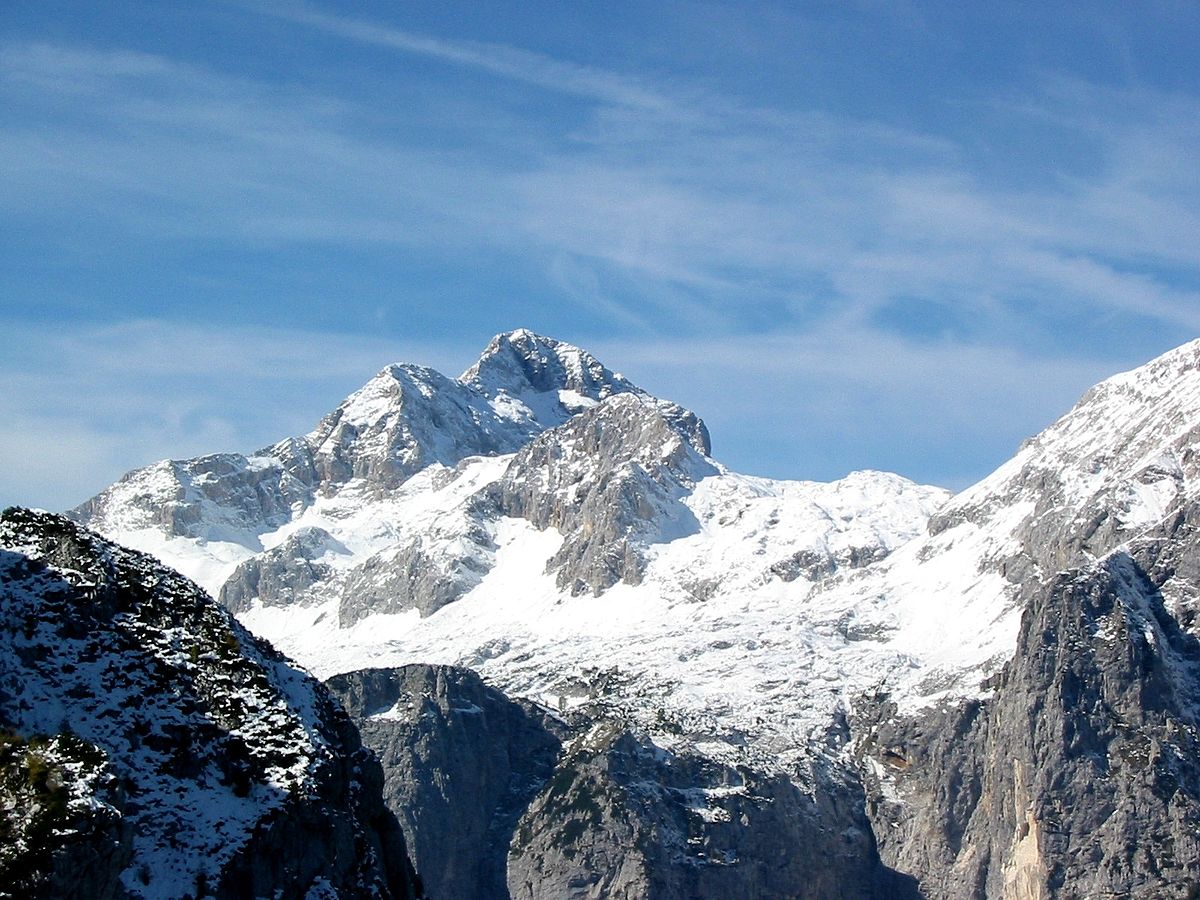 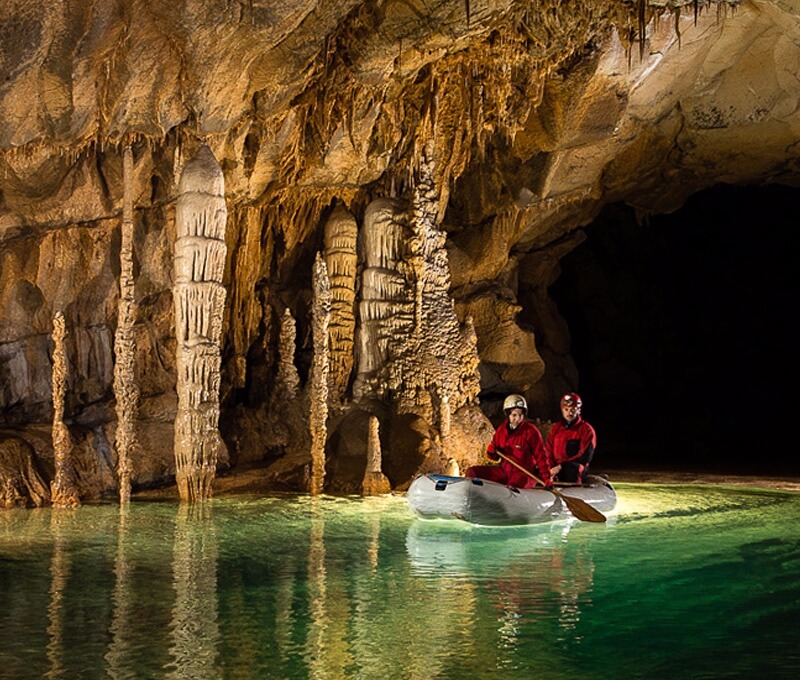 Slovenija je majhna, a izjemno raznolika država. 

Na ozemlju najdemo številne posebne pojave, kot so:
KRAŠKE JAME, 
NARAVNI MOSTOVI, 
MORSKA OBALA, 
ALPE ,
PESTRO RASTLINSKO BOGASTVO,
PESTRO ŽIVALSKO BOGASTVO.
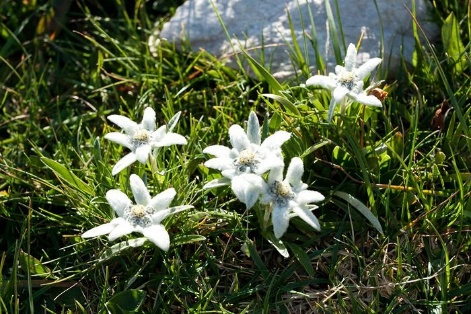 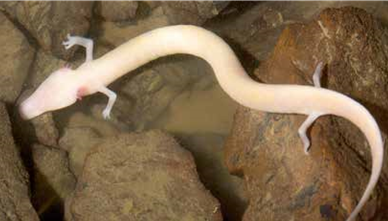 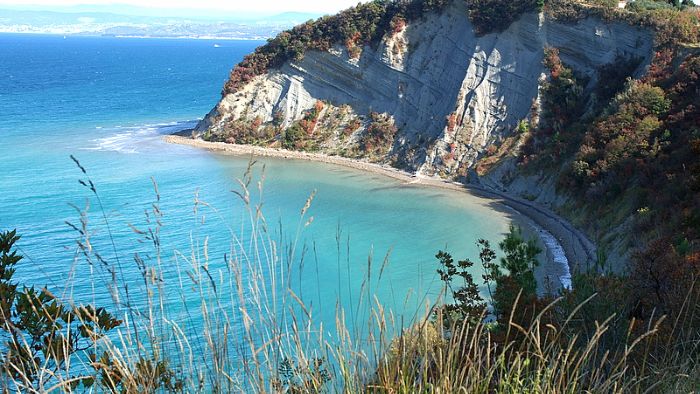 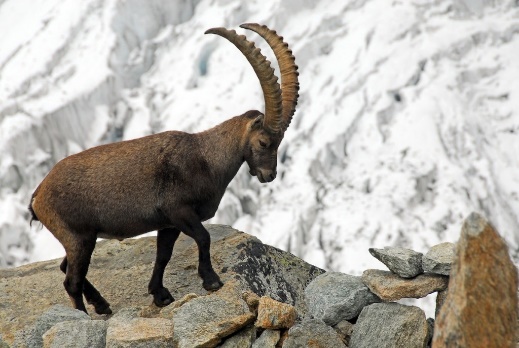 Postojnska jama (SLO) Postojna Cave Grotte Hohle - YouTube
KULTURNA DEDIŠČINA
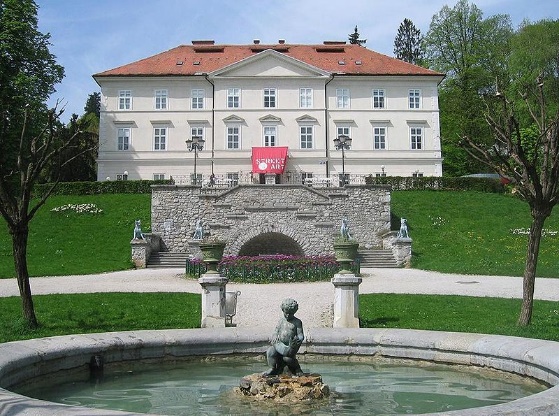 Kulturna dediščina je vse, kar so nam zapustili 
ljudje iz preteklosti.

To so:
PREDMETI, 
ZDRADBE, 
ŠEGE, OBIČAJI, NAVADE,
LJUDSKI PLESI,
LJUDSKA GLASBA …

Pripoveduje nam o življenju in ljudeh nekoč.
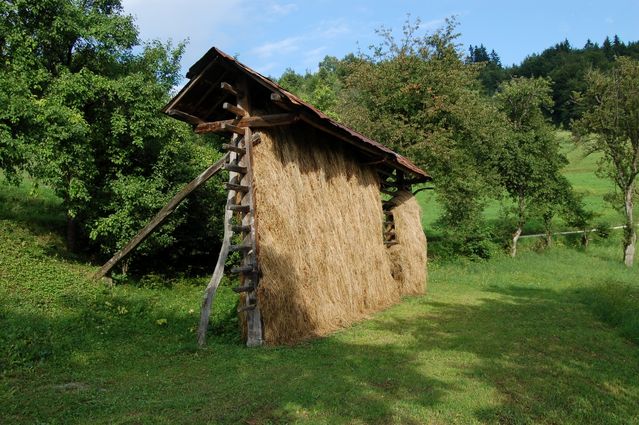 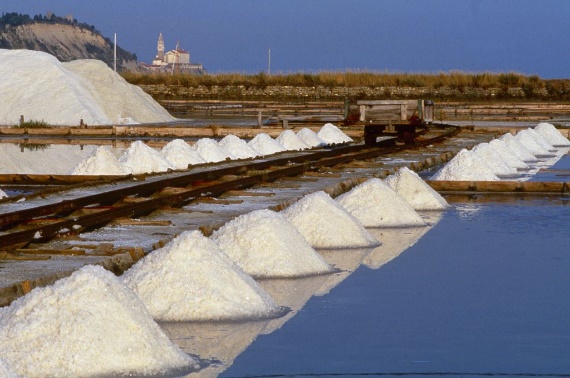 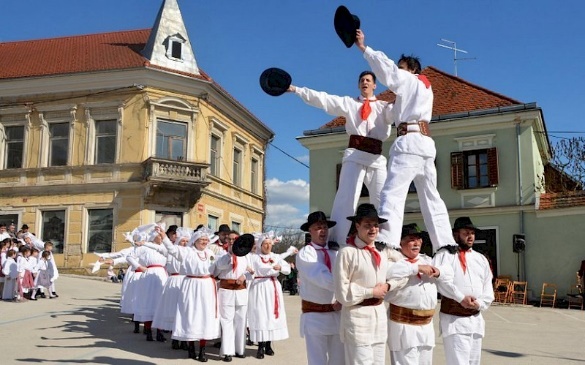 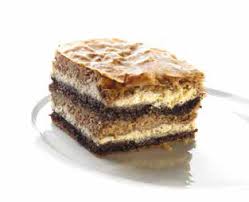 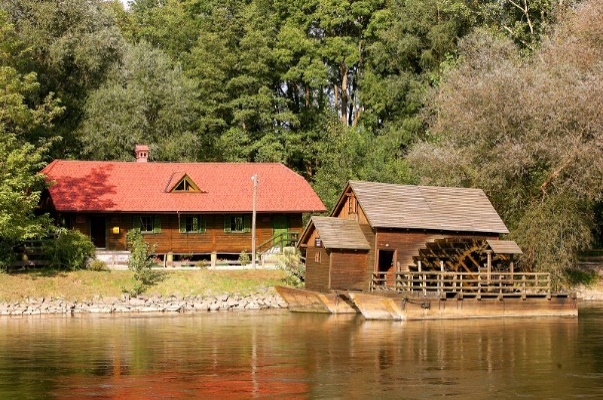 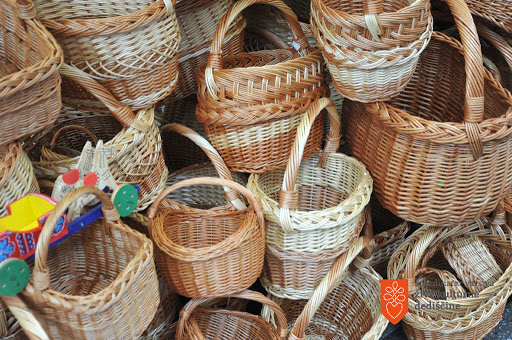 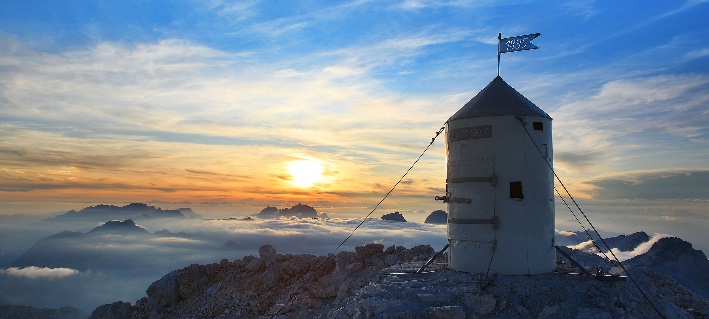 EVROPSKO LETO KULTURNE DEDIŠČINE 2018
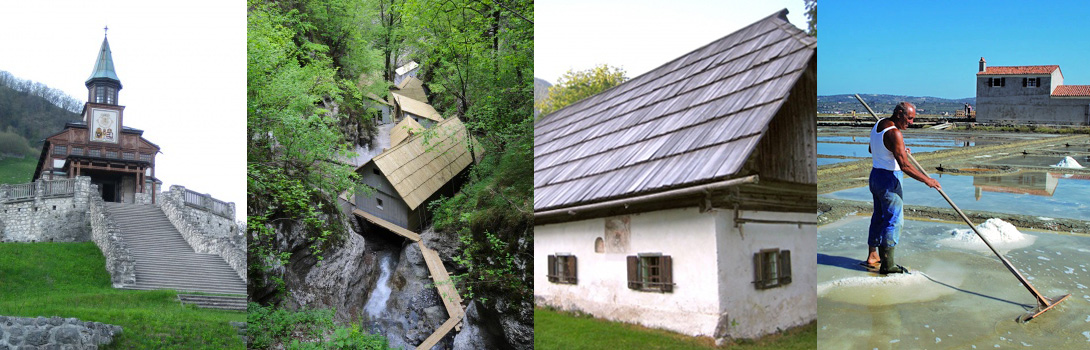 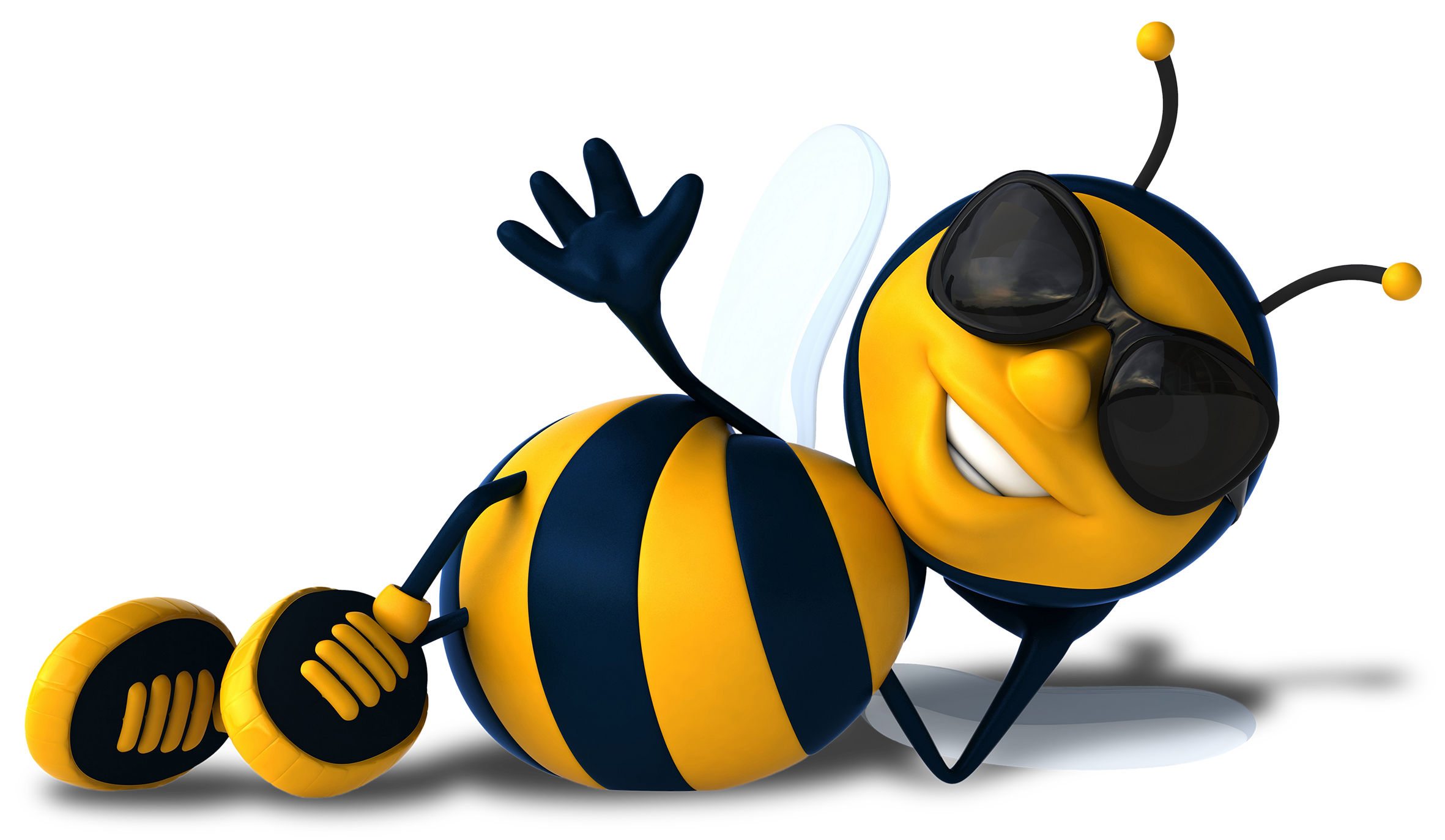 Evropsko leto kulturne dediščine 2018 - YouTube
DEDIŠČINA


Posebne in redke pojave v naravi imenujemo NARAVNA DEDIŠČINA.
To so kraške jame, mostovi, reke, jezera…

Poseben pomen ima tudi KULTURNA DEDIŠČINA.
Kulturna dediščina je vse, kar so nam zapustili ljudje iz preteklosti. 
Pripoveduje nam o življenju ljudi v preteklosti.
To so: predmeti, zgradbe, posebne jedi, običaji, šege in navad …

Človek mora z dediščino ravnati kar najbolj zavedno, odgovorno in občutljivo.


V zvezek nariši nekaj kar sodi med naravno in nekaj, kar sodi med kulturno dediščino.
Prepis v zvezek.